PHÒNG GIÁO DỤC VÀ ĐÀO TẠO QUẬN LONG BIÊN
TRƯỜNG MẦM NON ĐÔ THỊ VIỆT HƯNG
LÀM QUEN
về các phương tiện giao thông
Khởi động: 
“Đèn giao thông”
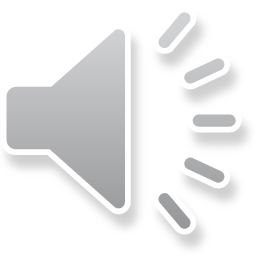 Hoạt động 1: 
Xem hình ảnh về các
 phương tiện giao thông
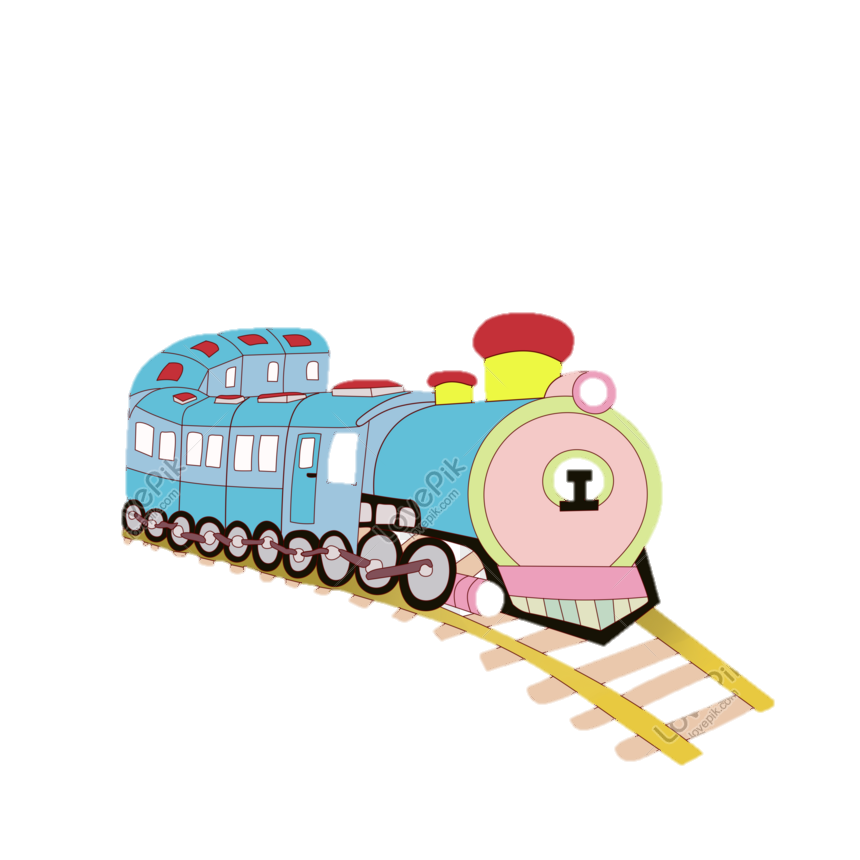 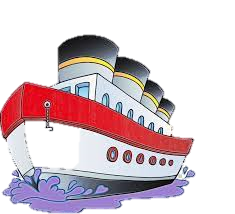 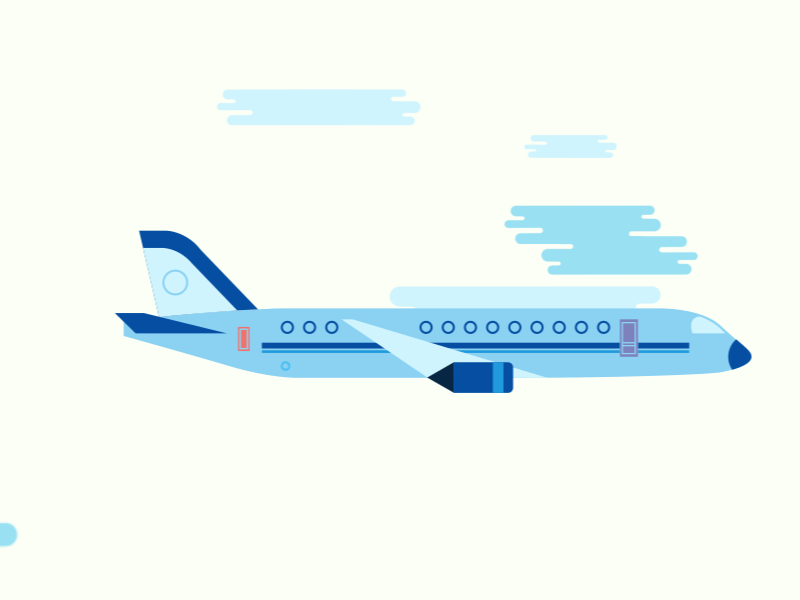 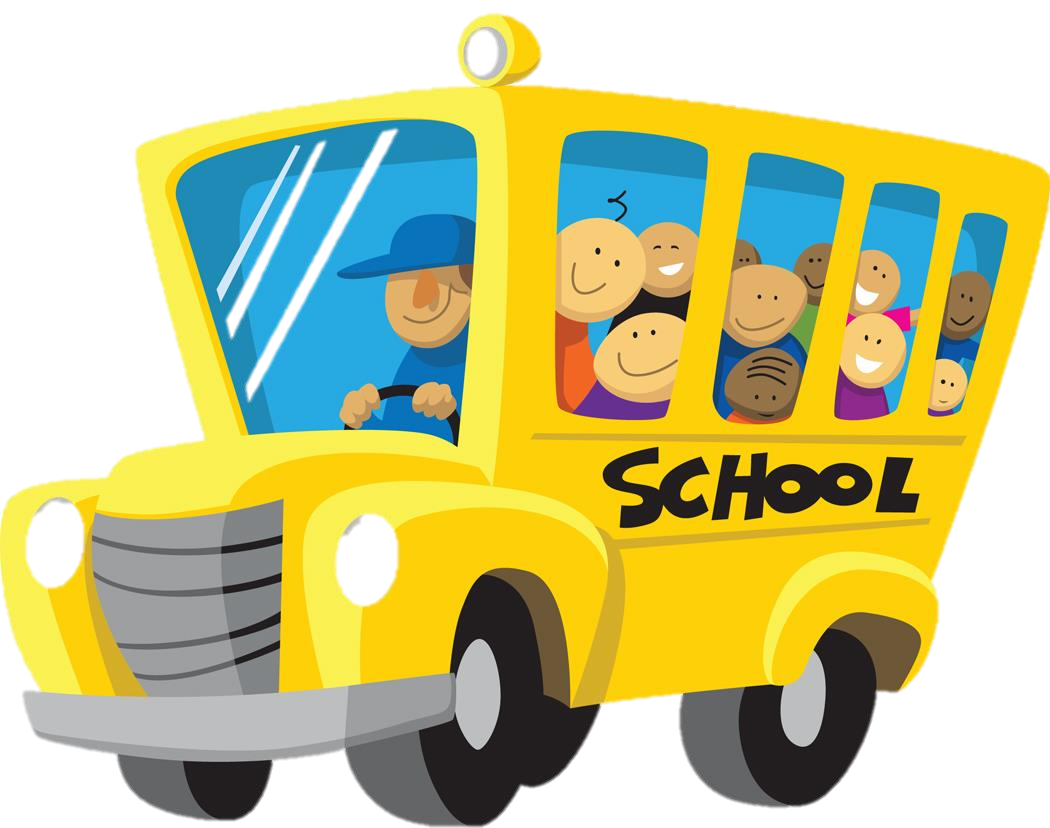 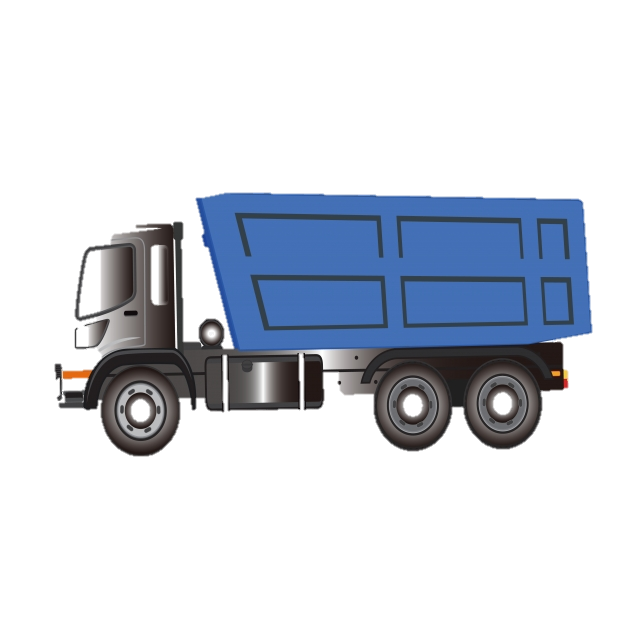 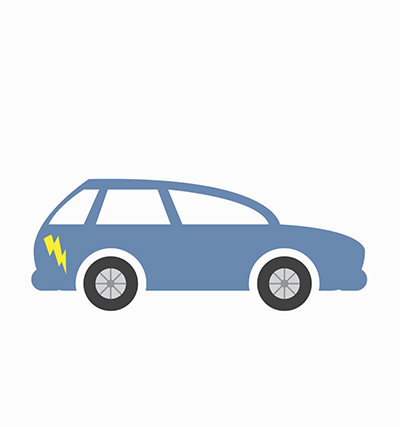 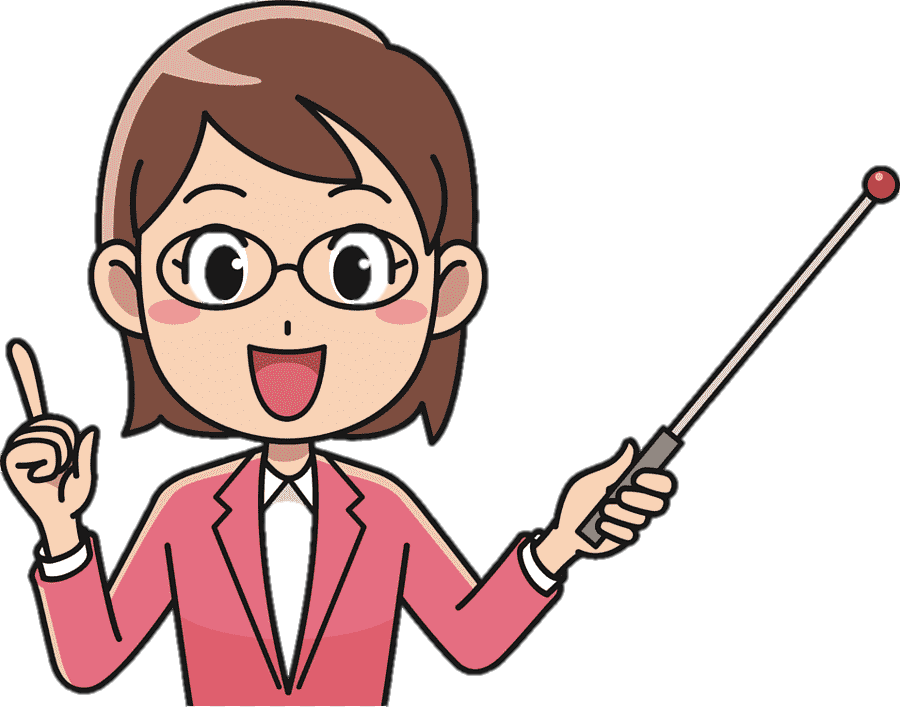 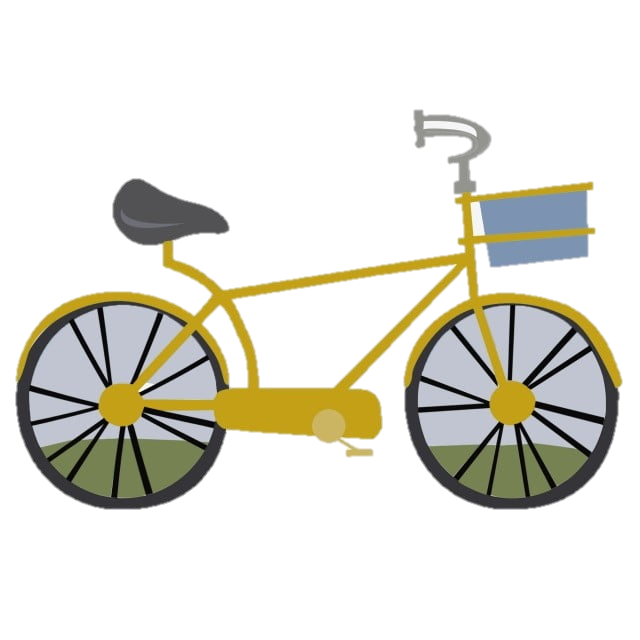 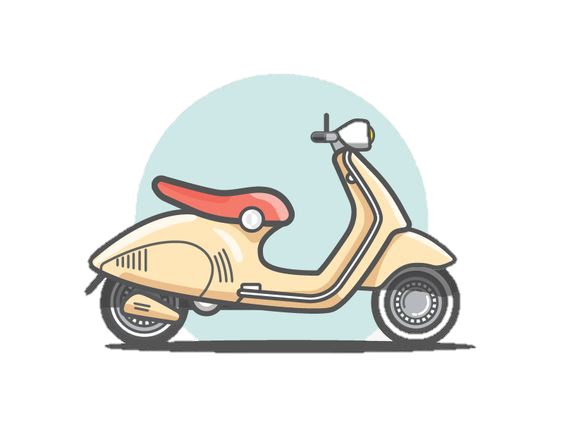 Hoạt động 2: 
Giới thiệu về
các phương tiện giao thông
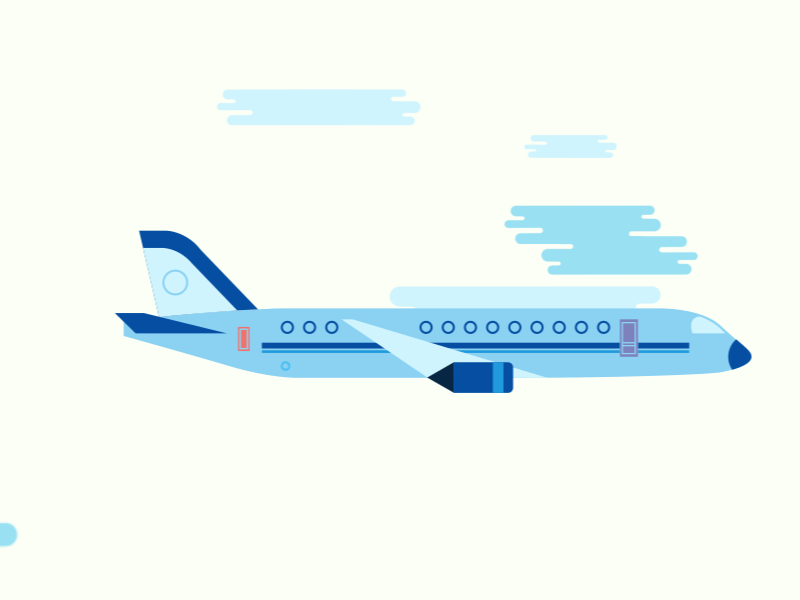 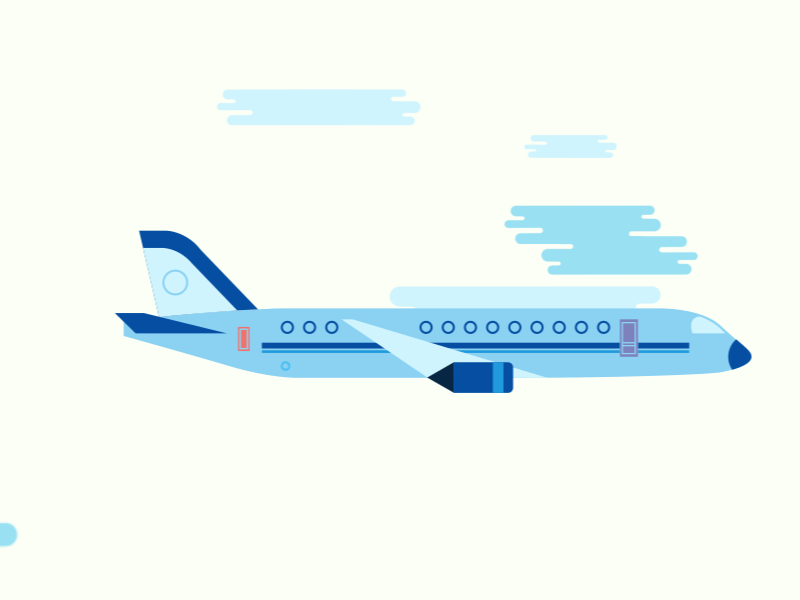 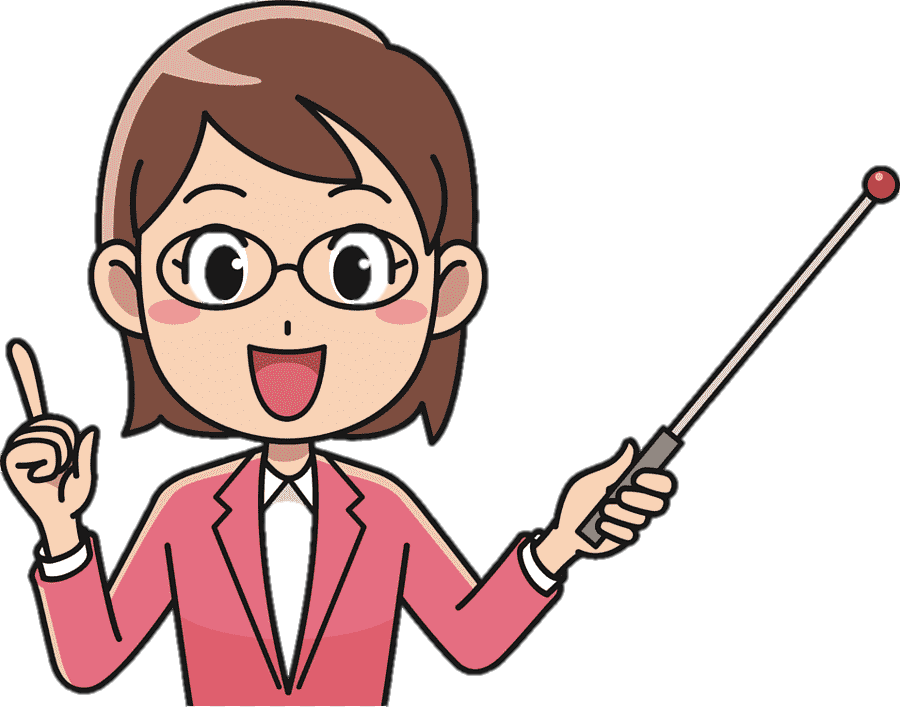 Phương tiện giao thông hàng không
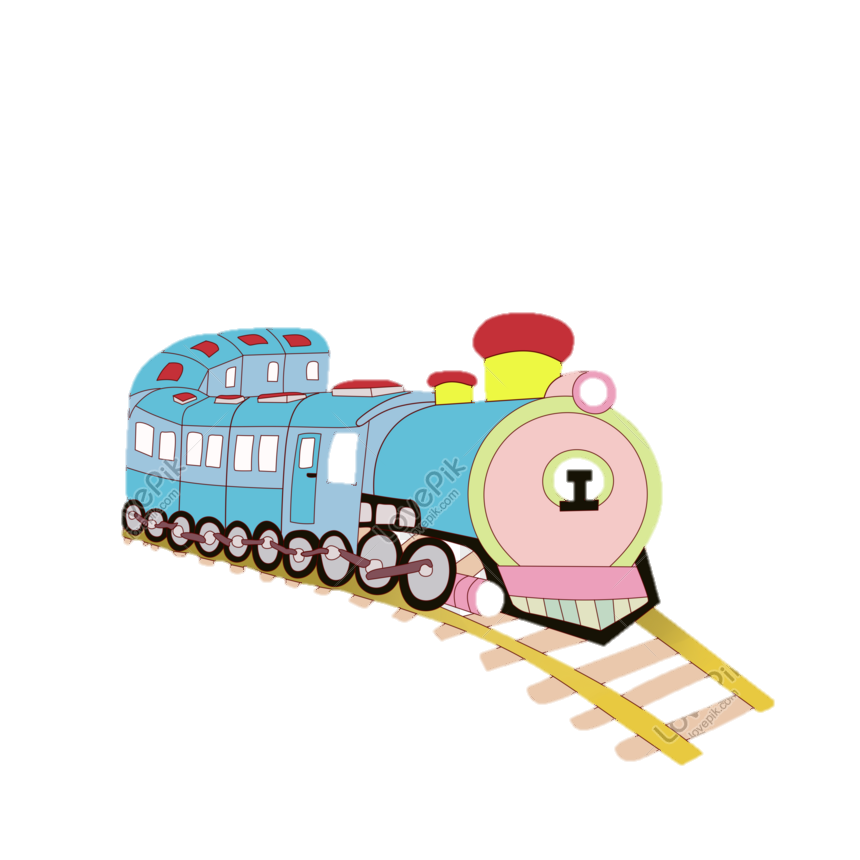 Phương tiện giao thông đường sắt
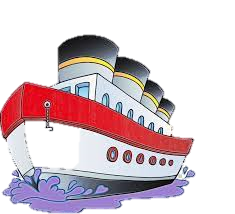 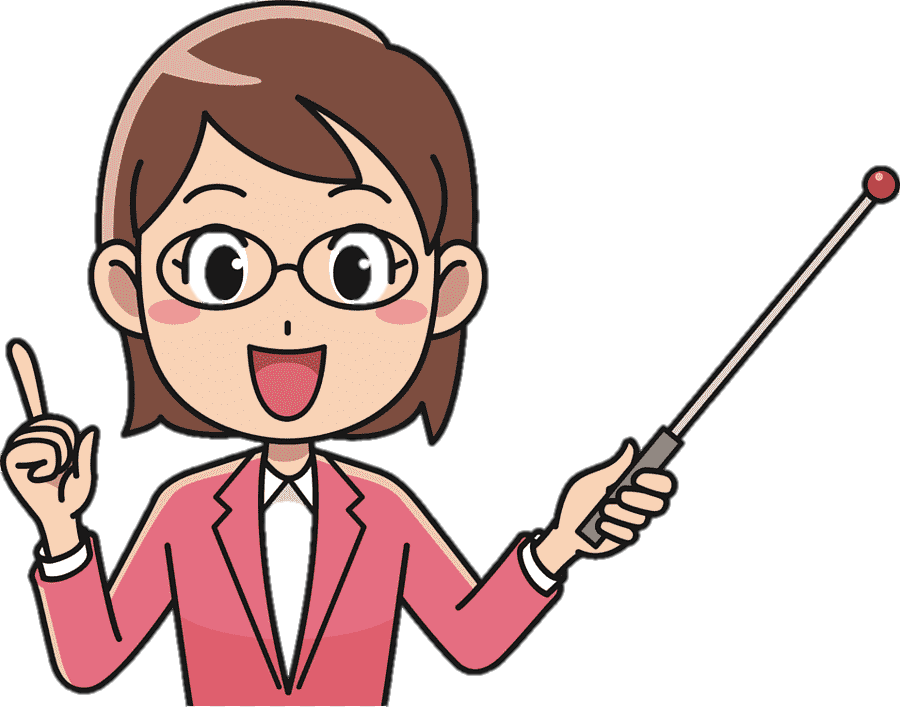 Phương tiện 
giao thông đường thủy
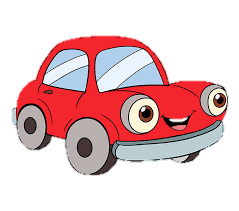 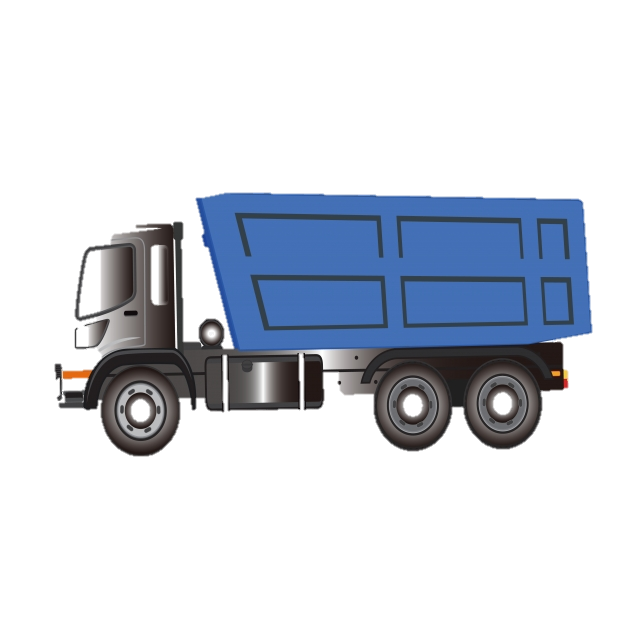 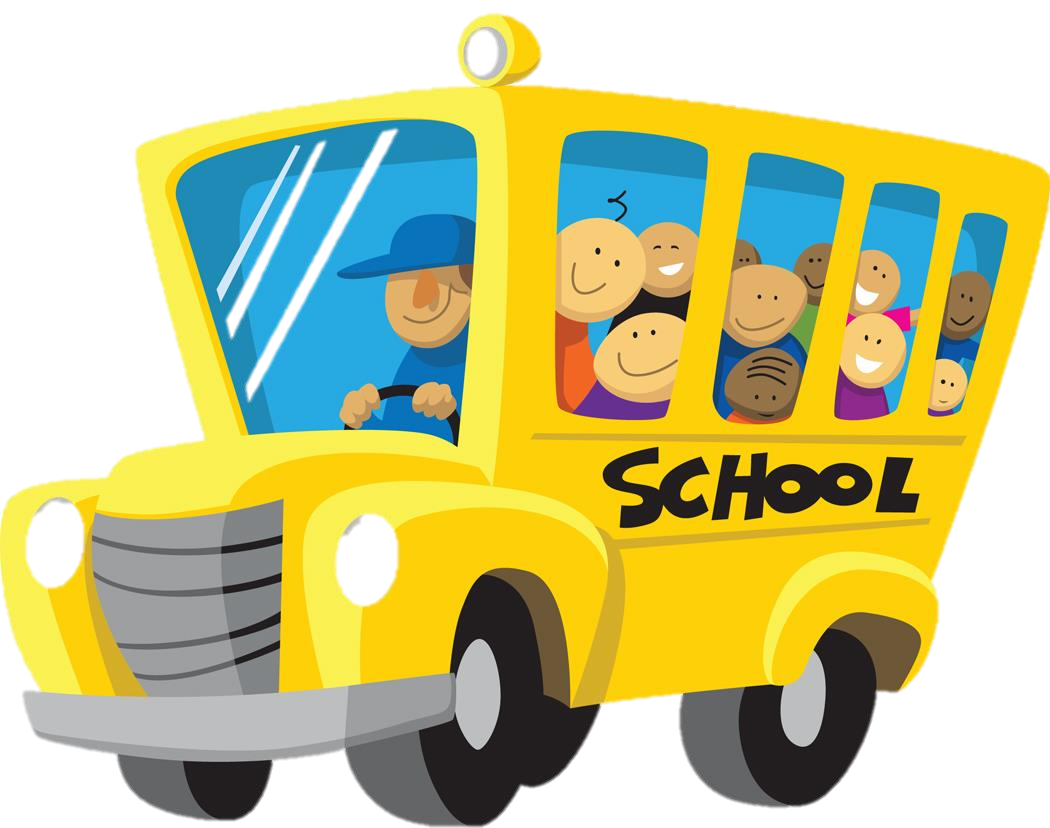 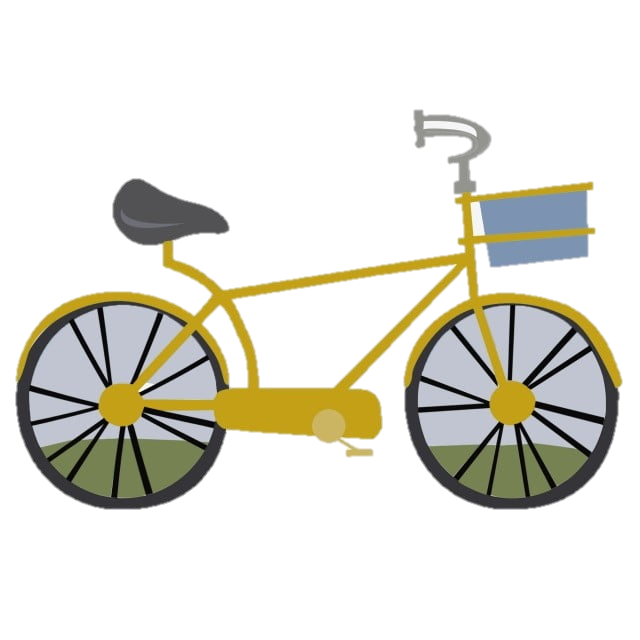 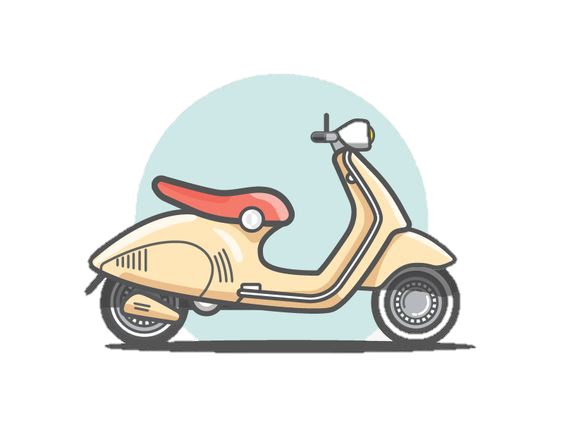 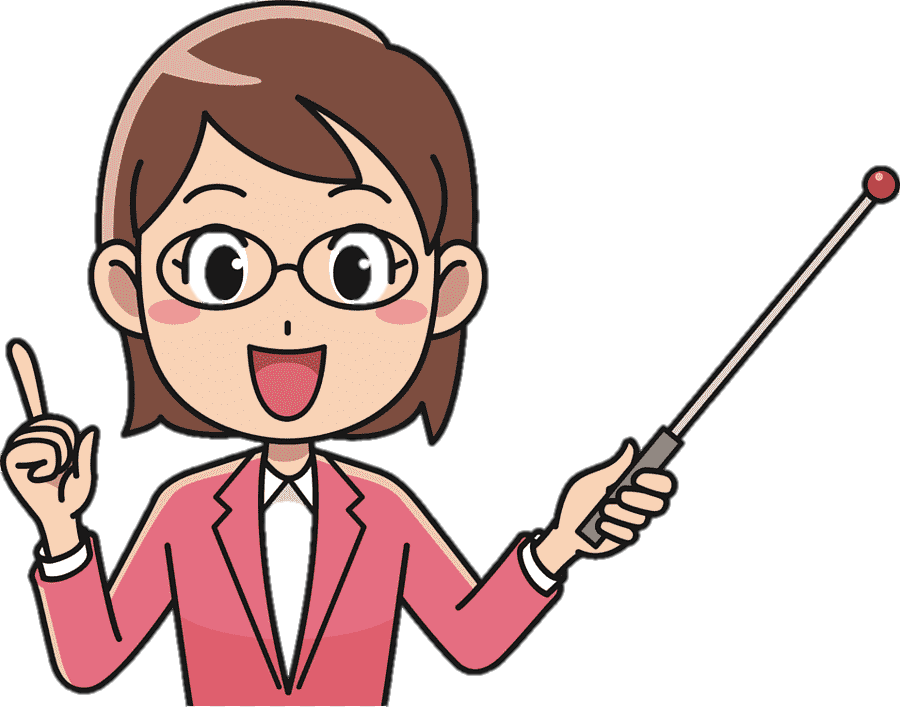 Phương tiện 
giao thông đường bộ
Trò chơi: 
Hái táo “Giải câu đố”
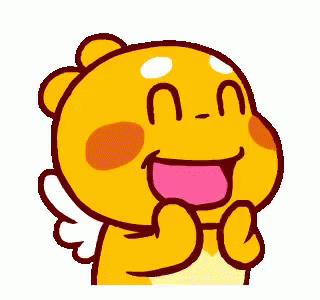 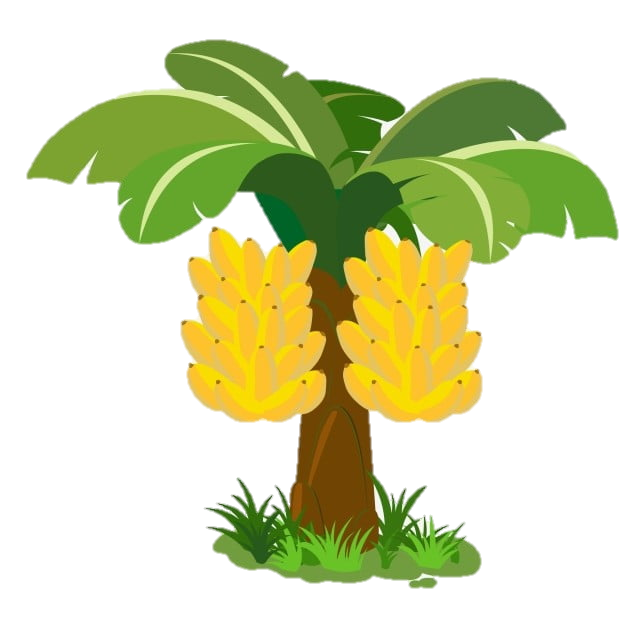 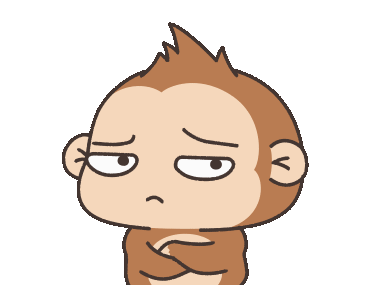 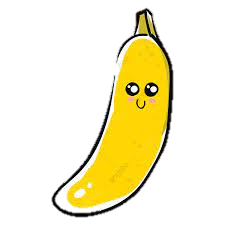 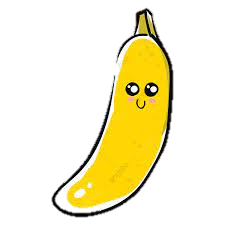 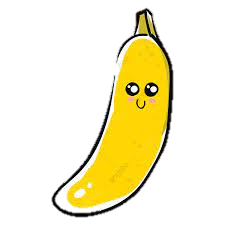 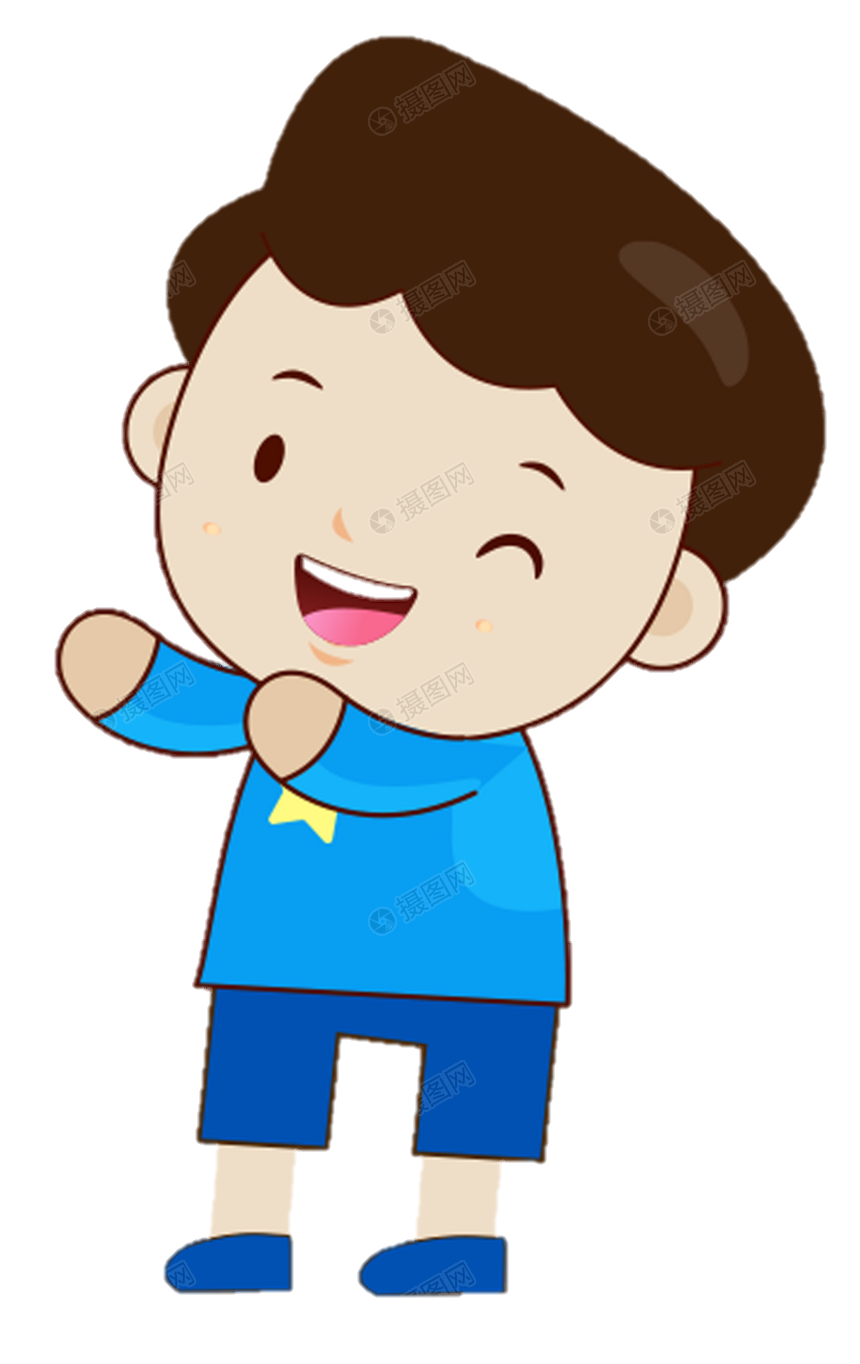 Câu hỏi 1:
Cái gì hai bánh
Đạp chạy bon bon
Chuông kêu kính coong
Đứng yên thì đổ?
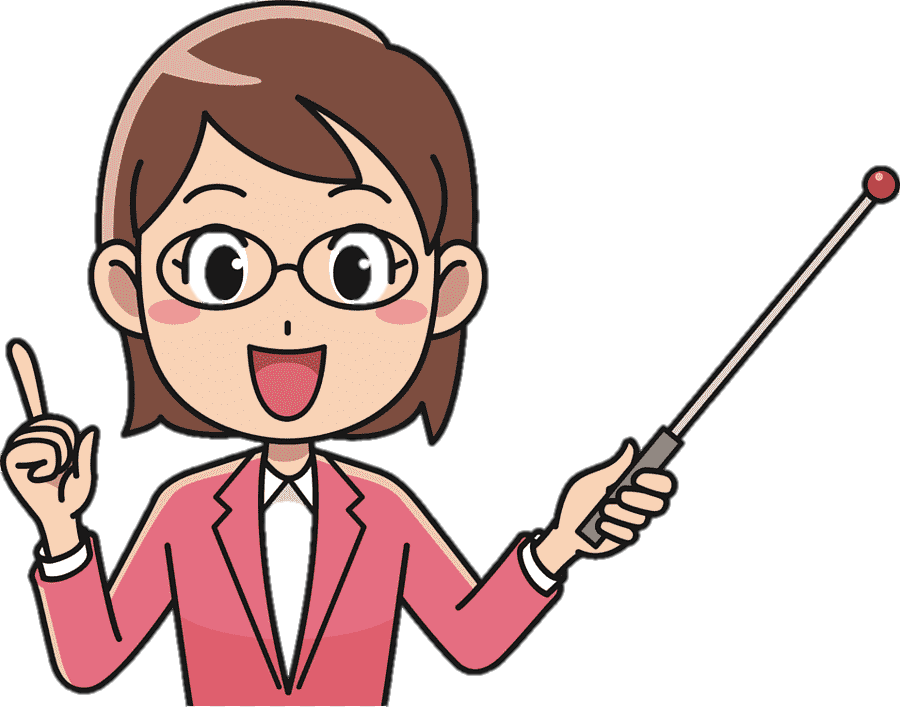 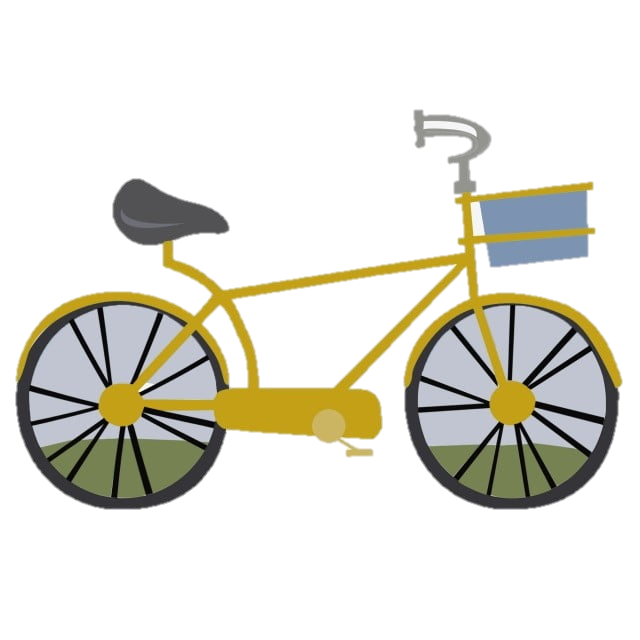 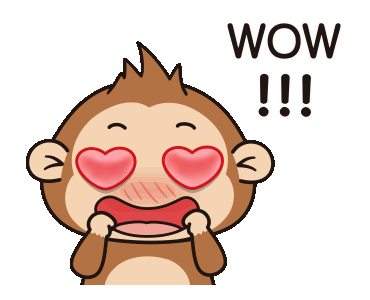 Câu hỏi 2:
Có đầu, có miệng, không tai
Đôi mắt như chẳng nhìn ai ban ngày
Đêm chạy, “đôi mắt sáng thay”
Bốn chân là bánh, chứa đầy những hơi ?
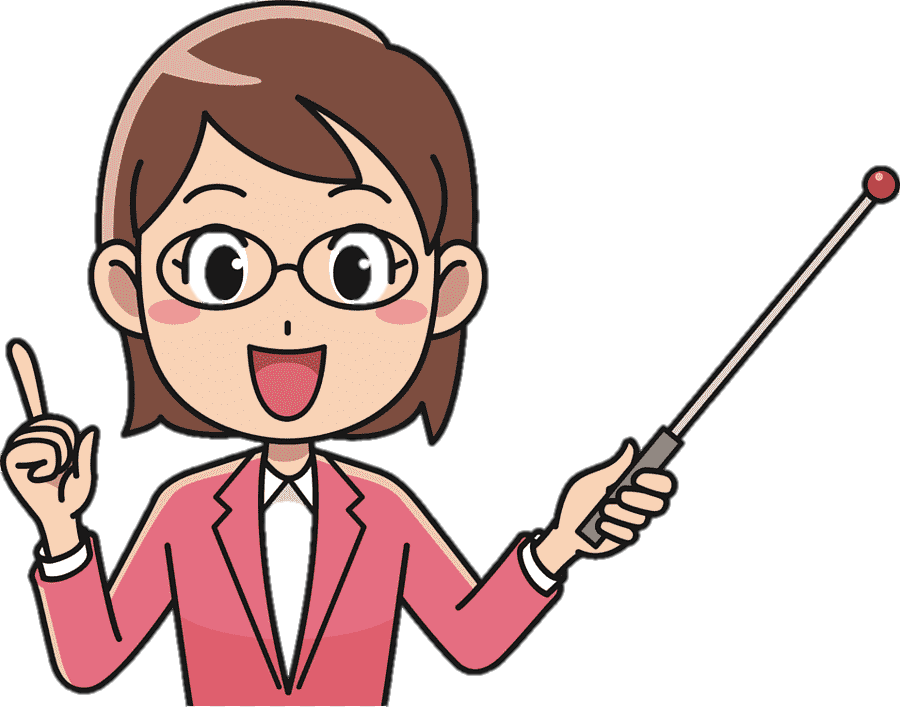 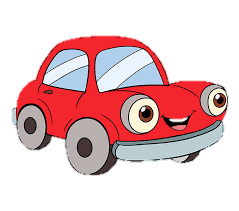 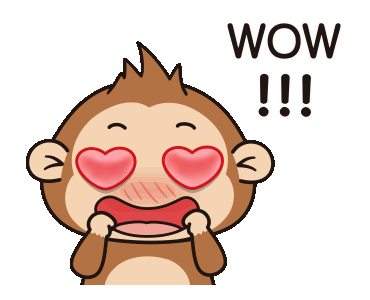 Câu hỏi 3:
Không phải là chim
Mà bay trên trời
Chở được nhiều người
Đi khắp mọi nơi?
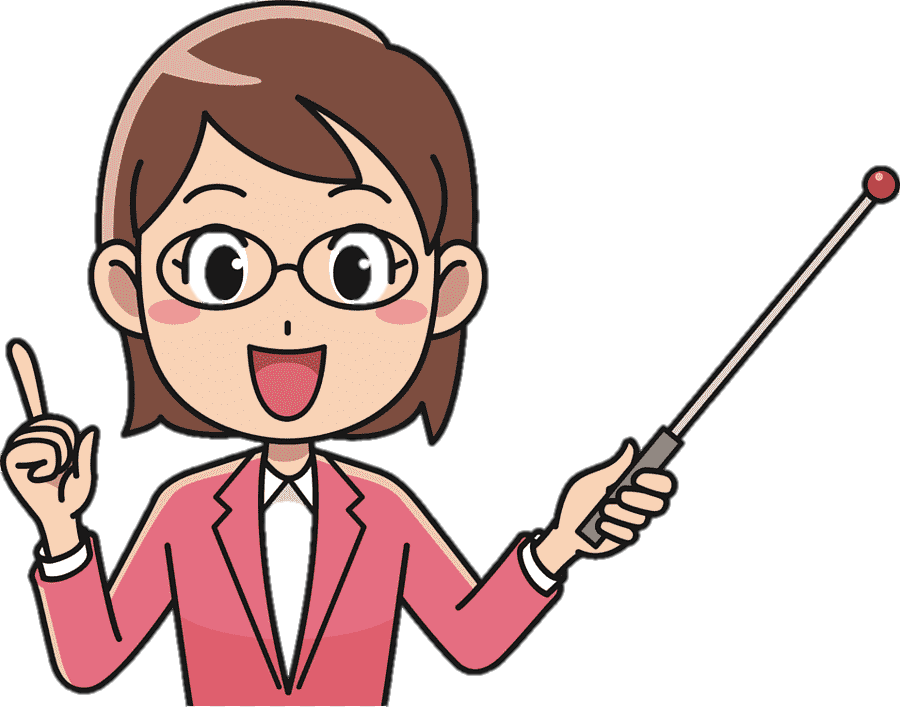 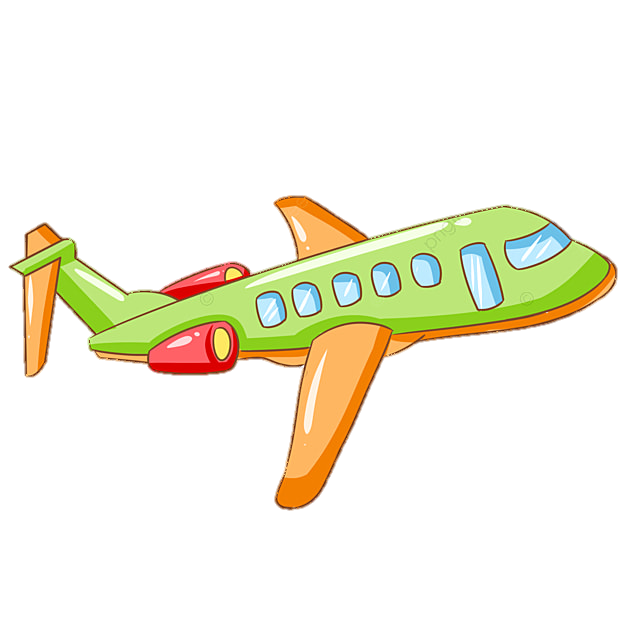 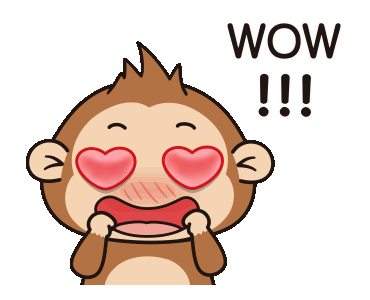 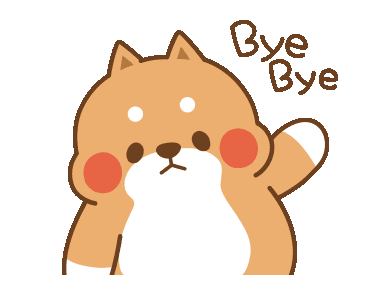 Chúc các bạn 
chăm ngoan học giỏi
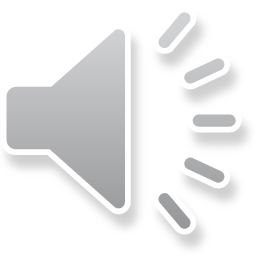